Wiener Stadt- und 
Landesarchiv

Bewerten. Bewahren. Bereitstellen.
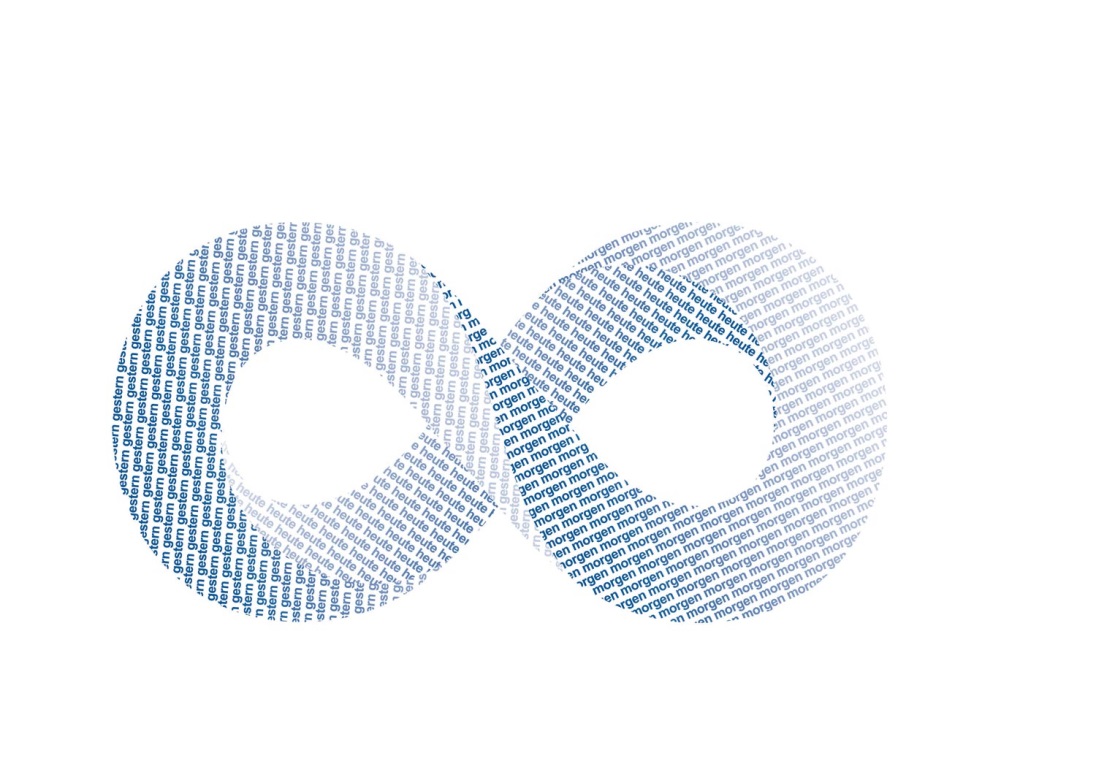 Historische Entwicklung
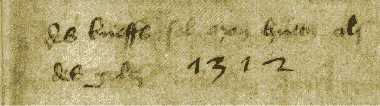 „ Diesen Brief soll man hüten wie Gold!“ 1312
Bestand seit dem Mittelalter
als Archiv eingerichtet 1863
eigene Dienststelle 1889 
Landesarchiv 1922
MA 8 - Wiener Stadt- und Landesarchiv 1973
www.archiv.wien.at
Das Archiv im Gasometer D
17. Dezember 1998: Gemeinderatsbeschluss zum Neubau im Gasometer D
Bauträger GESIBA
Planung Büro Prof. Wilhelm Holzbauer
ab Frühjahr 2001 Besiedelung des Neubaus
Kosten: € 21,438.486,- (damals 295 Mill. Schilling)
www.archiv.wien.at
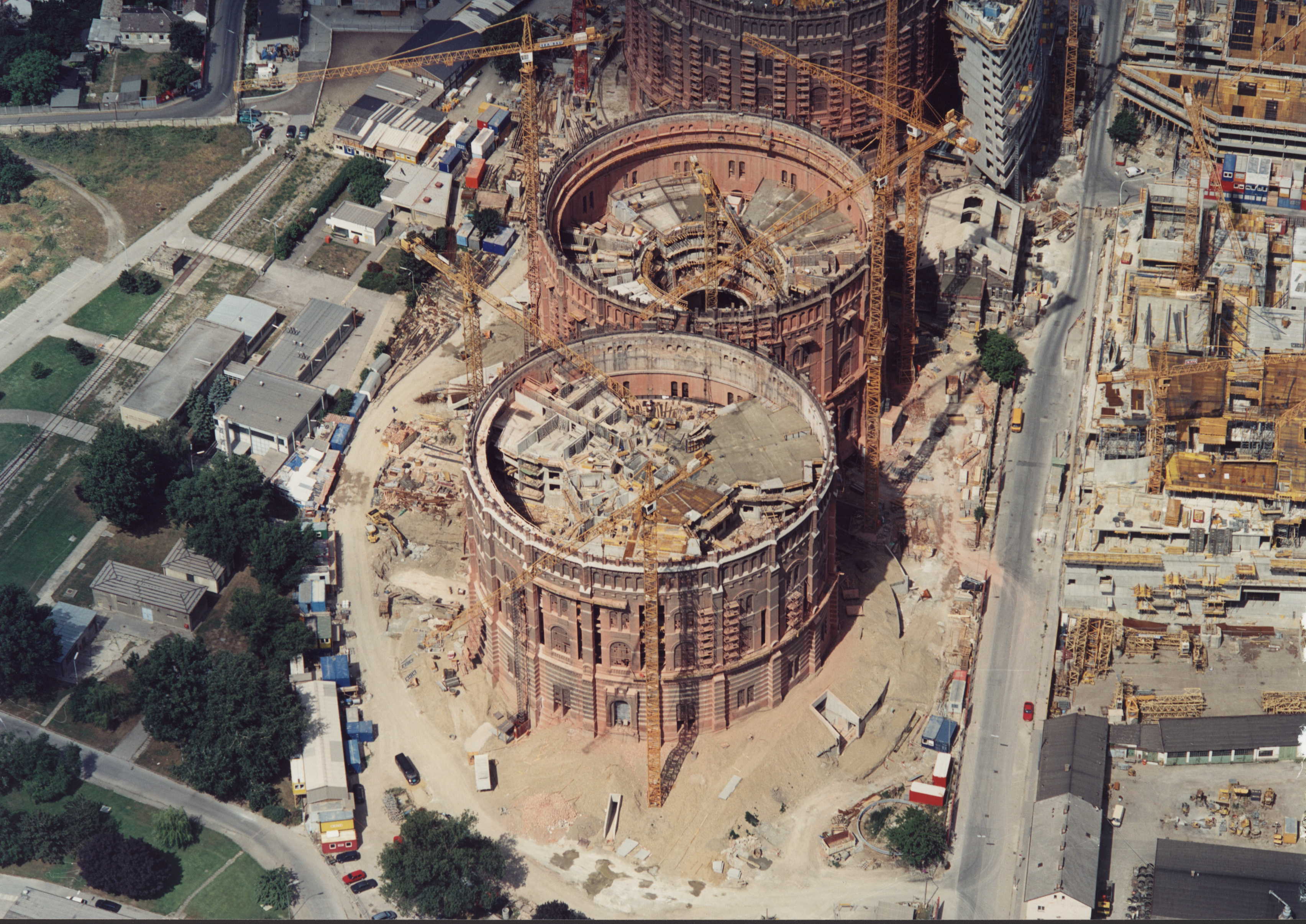 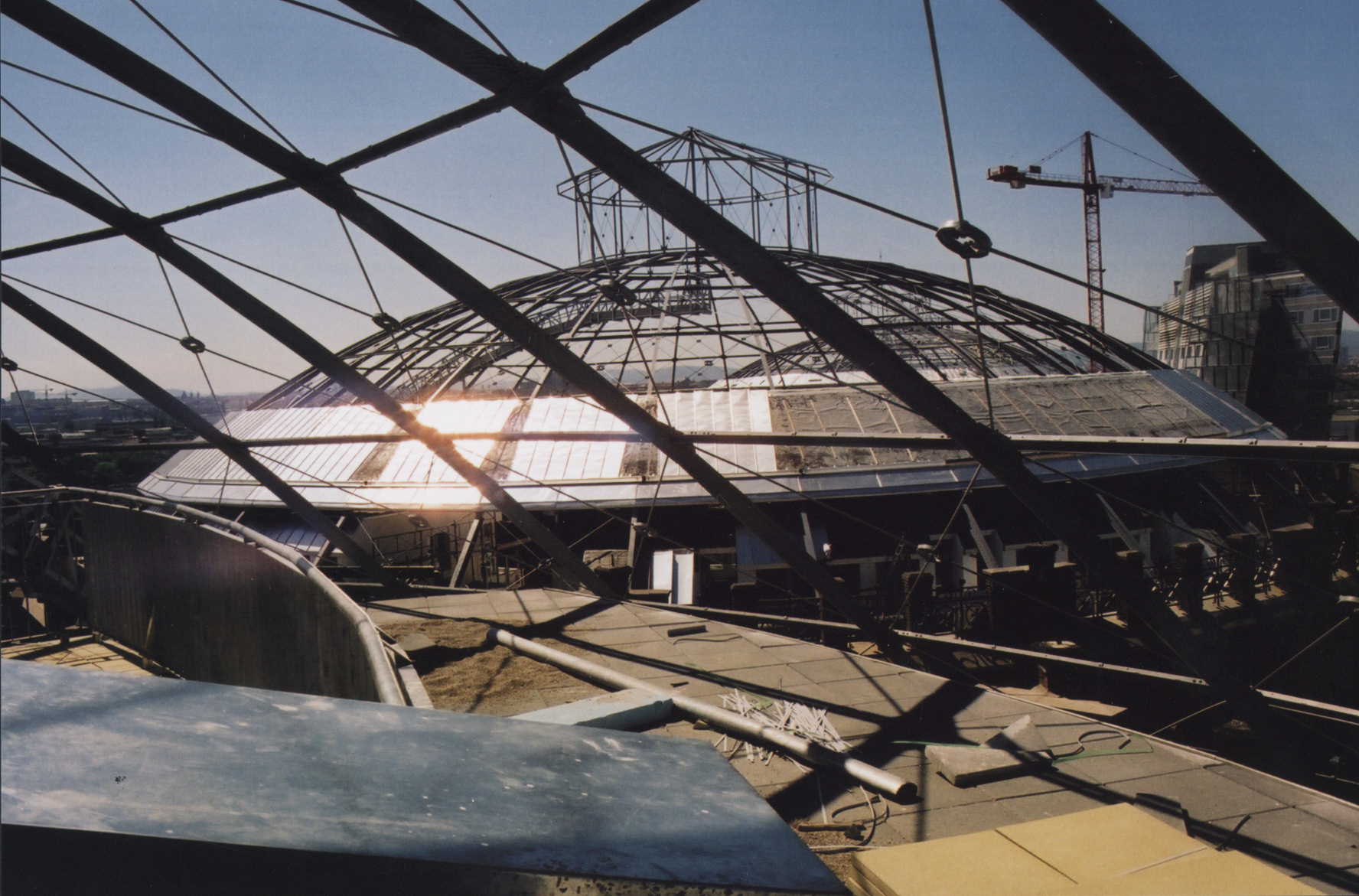 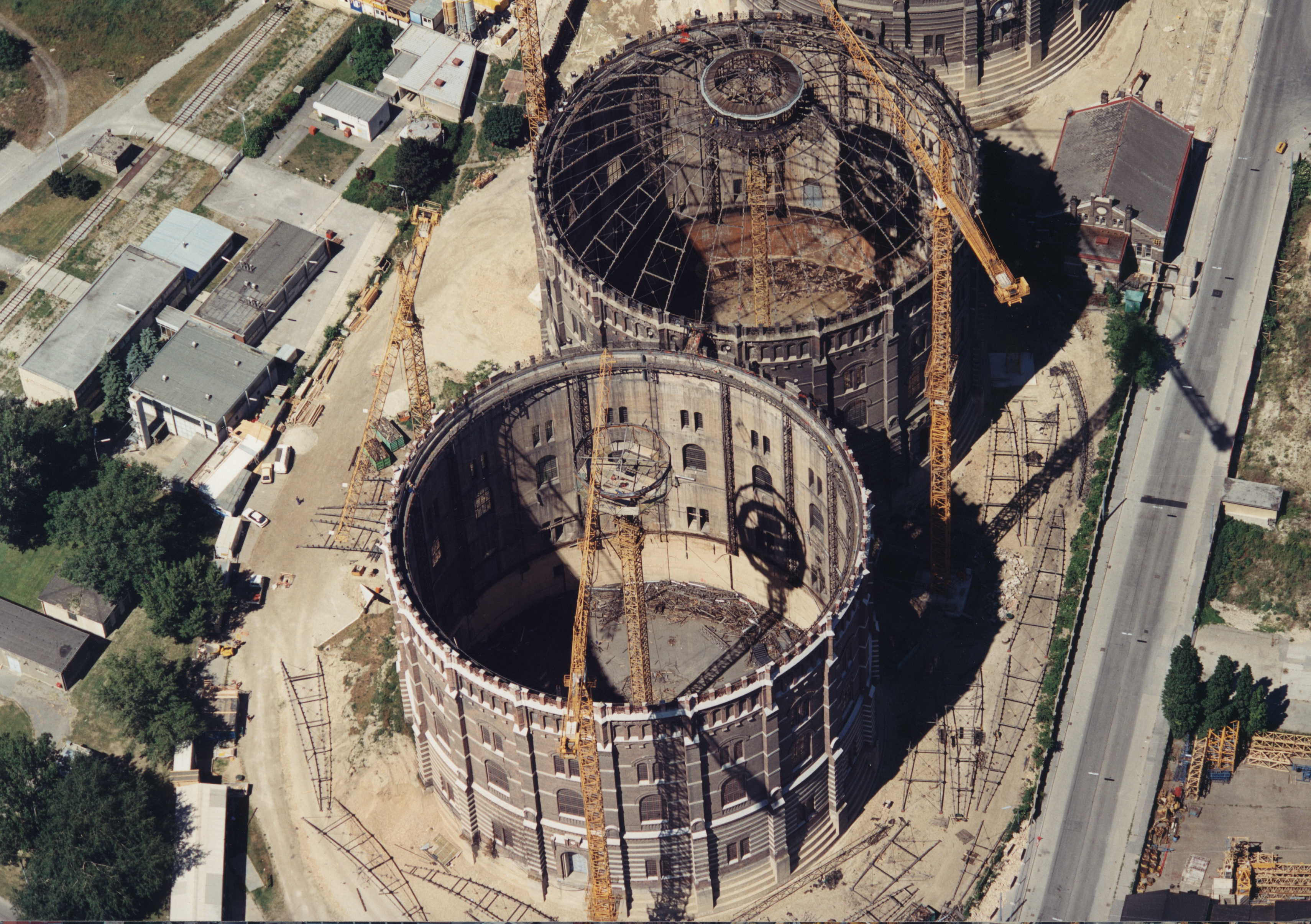 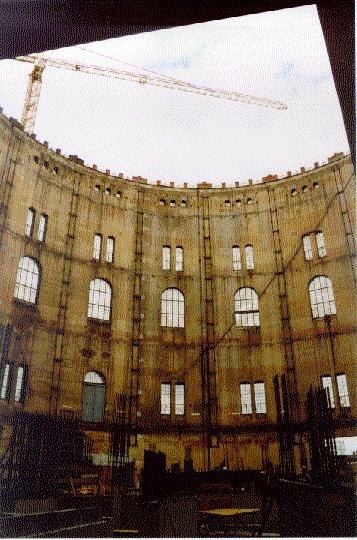 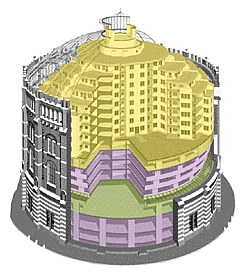 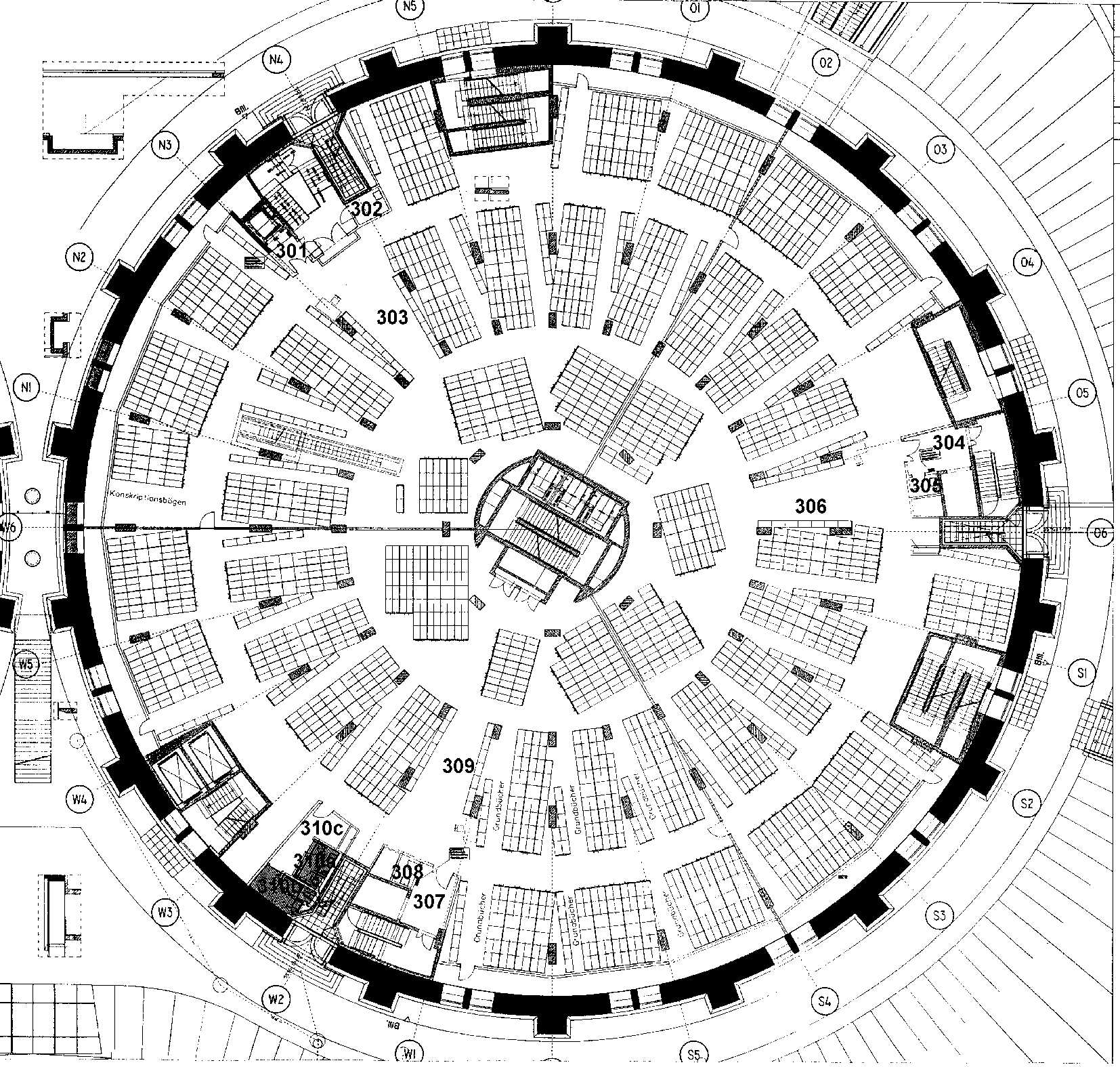 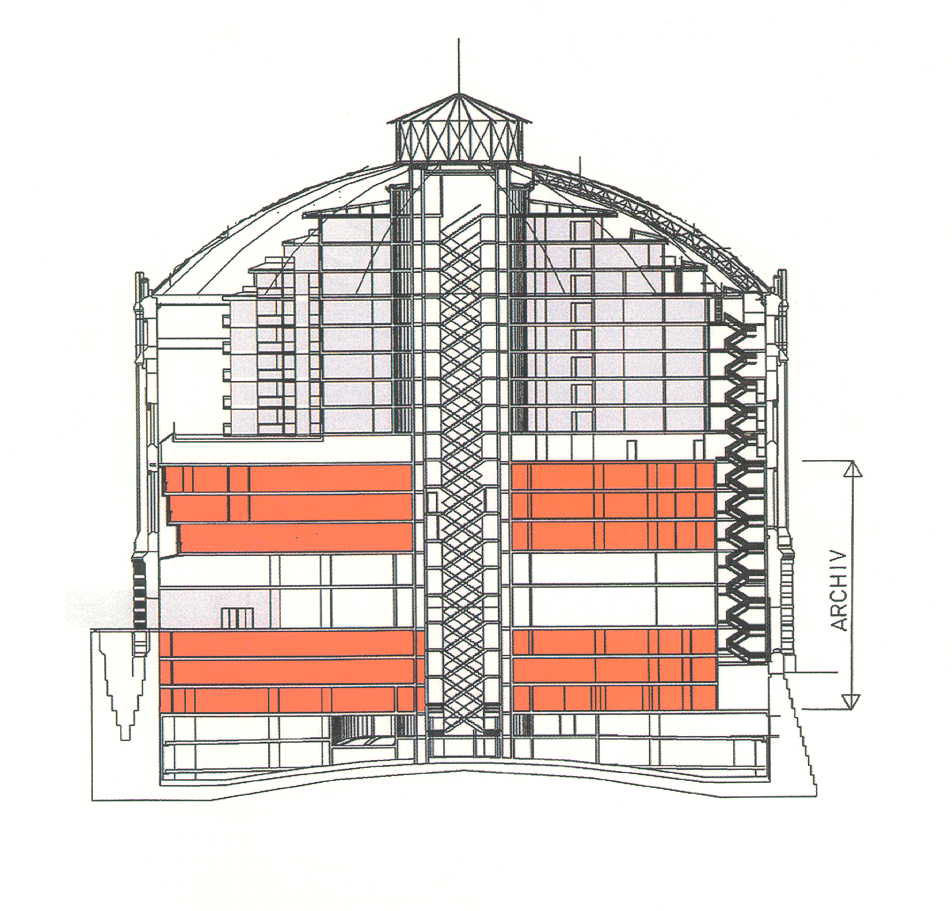 Das Archiv im Gasometer D
6 Archivgeschosse
Gesamtfläche ca. 16.000 m²
Depotfläche ca. 10.000 m² 
17 Depoträume
Einrichtungen
Öffentlichkeitsbereich: 
 Ausstellungsfoyer 
 Lesesaal mit 42 Arbeitsplätzen
 Vortragssaal für 130 Personen
 Technische Einrichtungen: 
 Depot für kontaminiertes Archivgut
 Restaurierungswerkstätte
 Reprowerkstätte
 Sicherheitseinrichtungen:
 Einbruchalarm
 Brandmeldeanlage
 Trigon-Löschanlage
www.archiv.wien.at
Kleinausstellungen
Foyer 4. Archivgeschoss
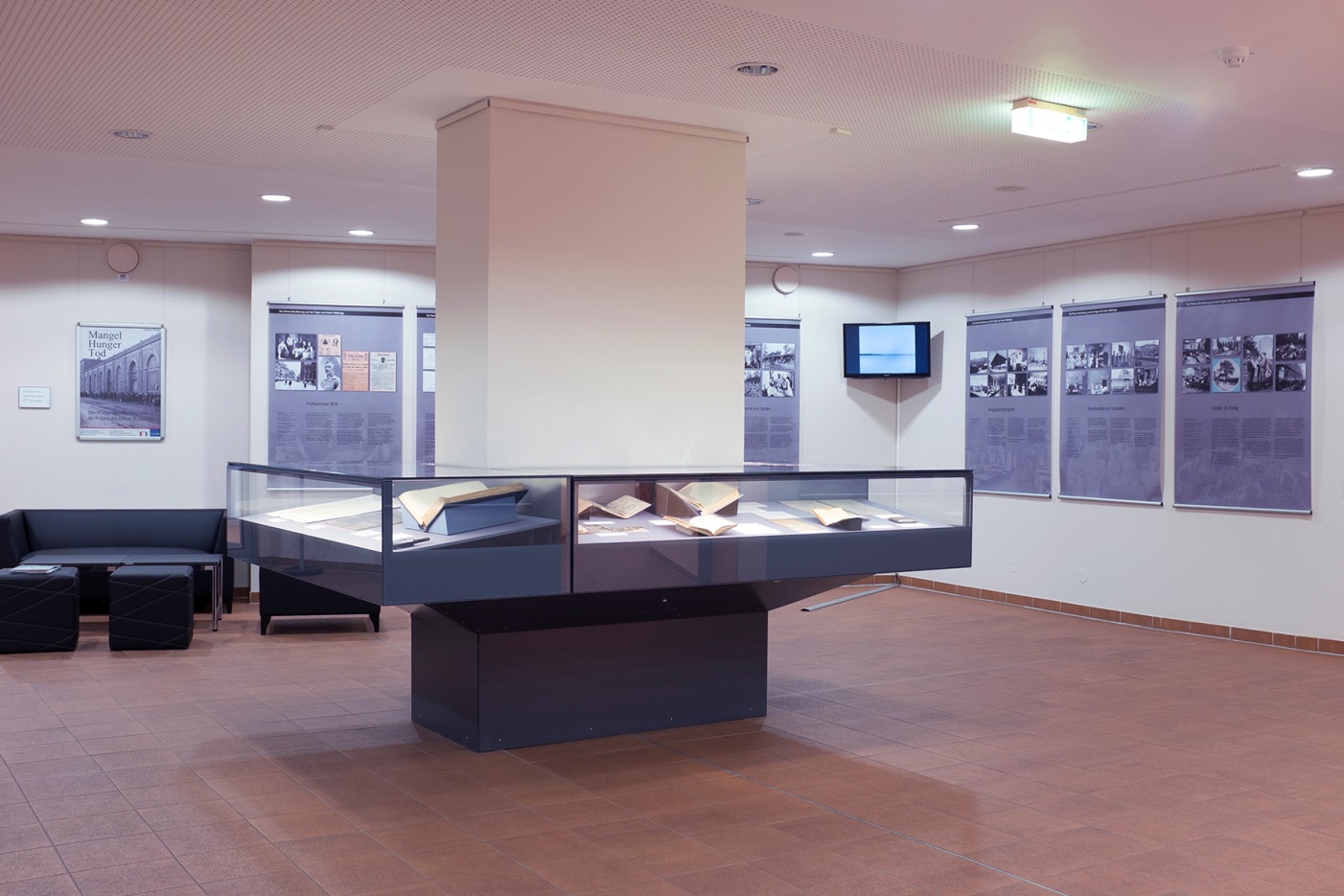 www.archiv.wien.at
Lesesaal
Lesesaal: 
4. Archivgeschoß
Auskünfte, Beratung, Einsichtnahme in Archivgut
Geöffnet: Montag bis Freitag 9 bis 15.30 Uhr,Donnerstag 9 bis 19 Uhr
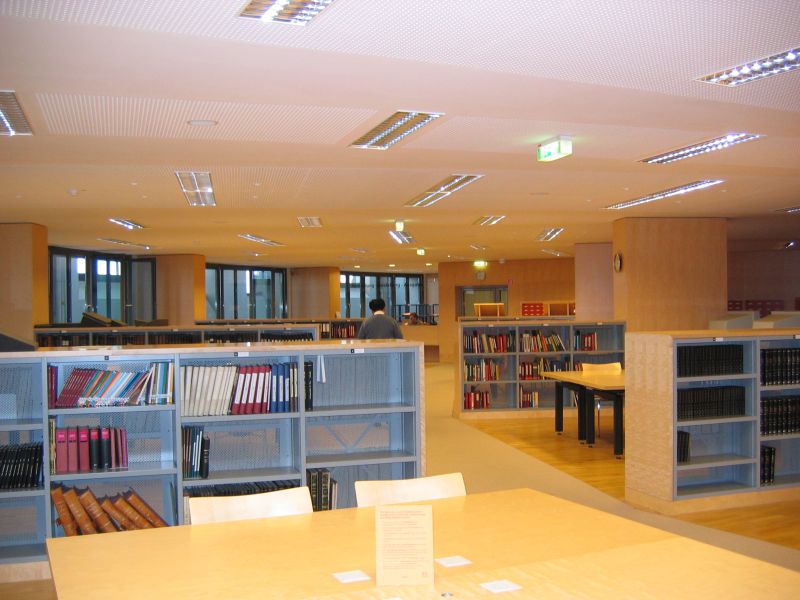 www.archiv.wien.at
Veranstaltungen
Vortragssaal, 4. Archivgeschoß
wissenschaftliche Konferenzen, Tagungen, Workshops
Fortbildungsveranstaltungen für archivische Belange 
Seminare (Kooperation mit Universitäten) 
Archivpräsentationen
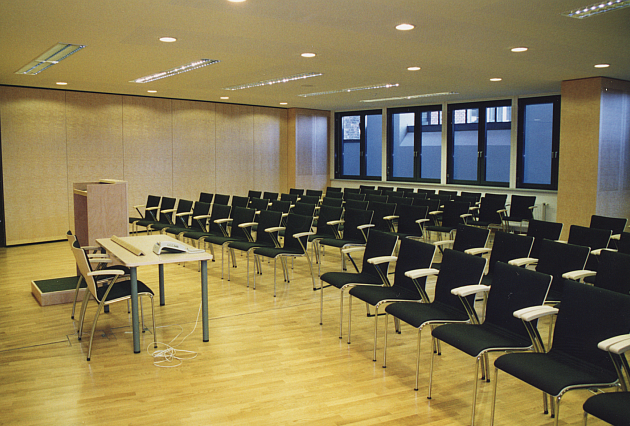 www.archiv.wien.at
Restaurierwerkstätte
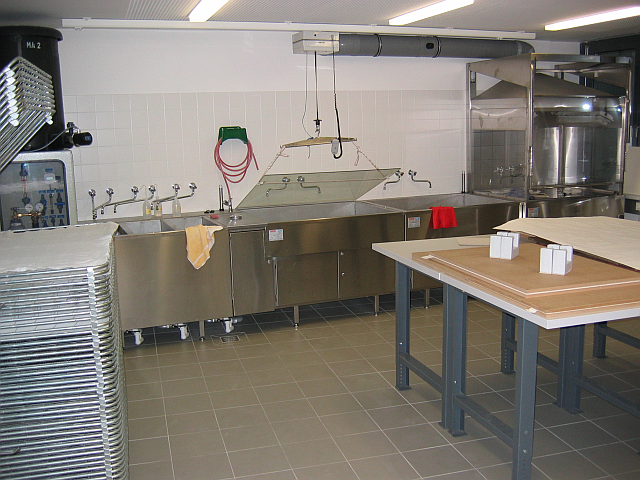 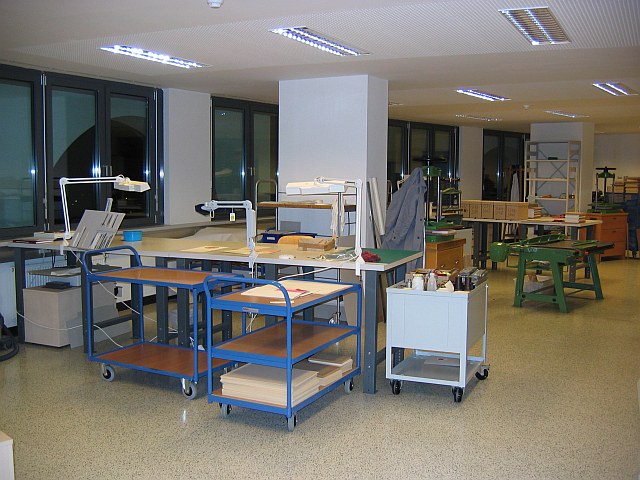 www.archiv.wien.at
Archivpersonal
AmtsgehilfInnen ArchivarInnen Aufseher Bibliothekarinnen Buchbinderin Kanzleipersonal Restaurator Verwaltungsdienst wissenschaftliche MitarbeiterInnen
www.archiv.wien.at
Bewahren
Behördenschriftgut: Akten, Amtsbücher, Urkunden, Pläne etc. (im Registraturzusammenhang!).
in der Regel Unikate!
„Intentionelle Quellen“ – ursprünglich nicht zur Veröffentlichung bestimmt!
Authentische Überlieferung von Verwaltungshandeln oder Rechtsgeschäften!
www.archiv.wien.at
Warum?
… zur Rechtssicherung! 
… zur Unterstützung der Verwaltung.
… zur Benützung nach bestimmten Regeln      bzw. rechtlichen Bedingungen!
www.archiv.wien.at
Rechtliche Rahmenbedingungen
Schutzfristen:
30 Jahre nach letzter inhaltlicher Bearbeitung
Personenbezogene Daten gem. Datenschutzgesetz:
Zustimmung der betroffenen Person
Tod der betroffenen Person
110 Jahre nach Geburt der betroffenen Person

Schutzfristverkürzung durch Bescheid!
www.archiv.wien.at
Archivgesetz
Wiener Archivgesetz 2000:
Definiton der Grundsätze und Aufgaben der Archivierung
Regelung des Verfahrens der Archivierung
Regelung der Nutzung von Archivgut
www.archiv.wien.at
Sammlungsgut und Dokumentation
zur Ergänzung des amtlichen Schriftgutes durch weitere Unterlagen für das Verständnis von Geschichte und Gegenwart.
www.archiv.wien.at
Unsere Bestände
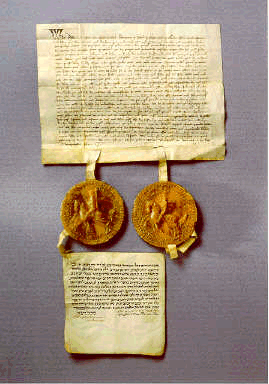 Etwa 53 Kilometer Regalfachböden
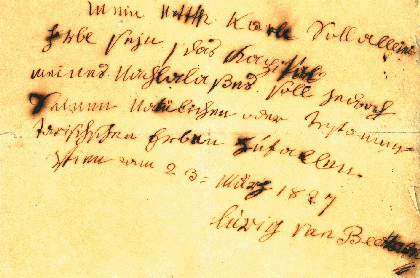 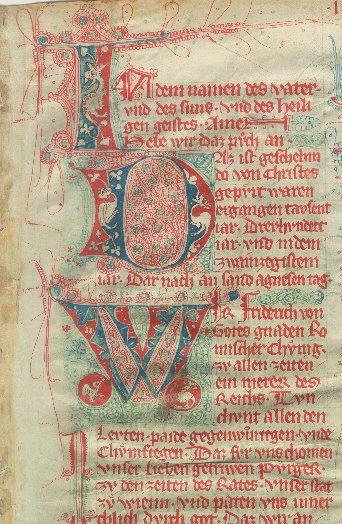 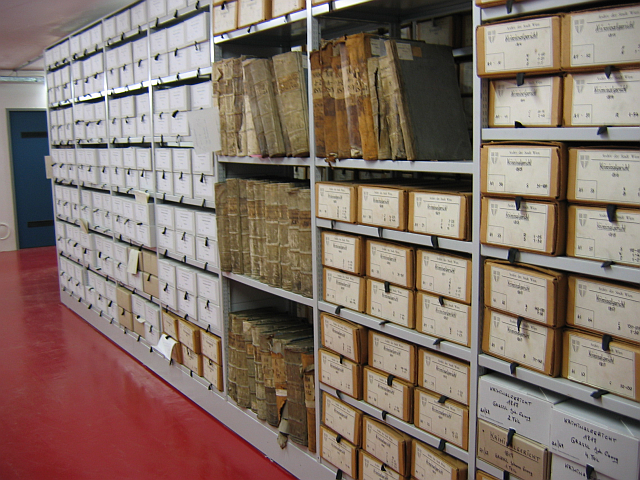 Urkunden
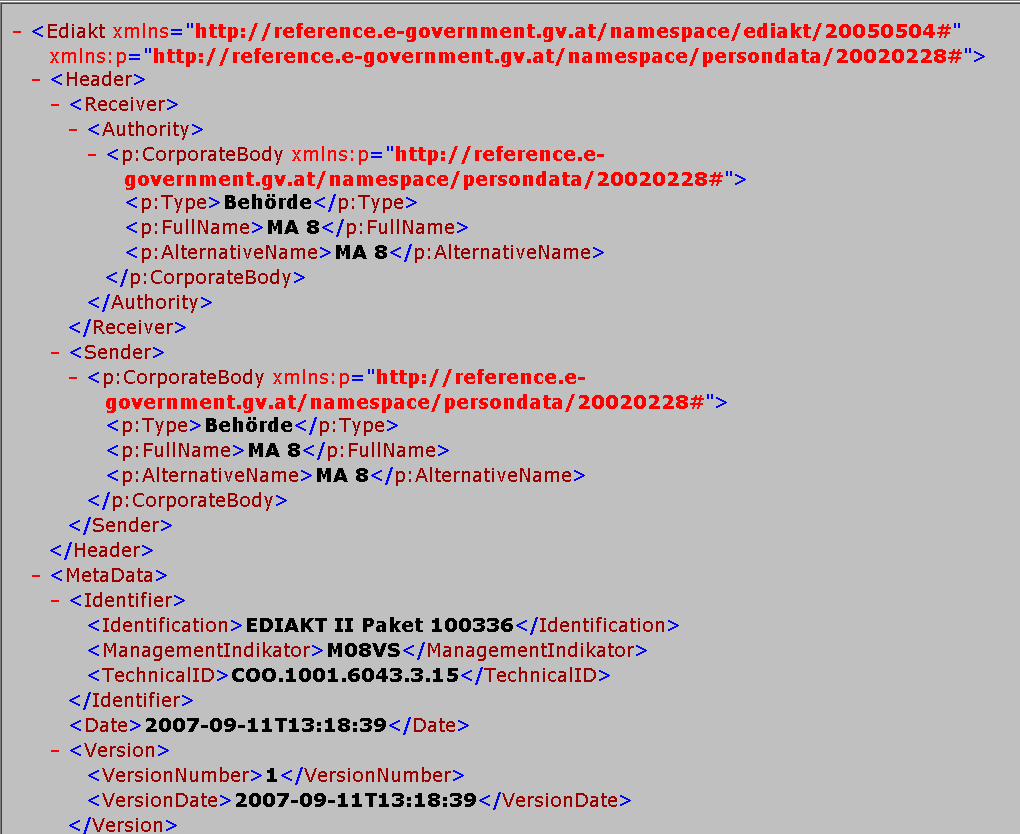 Akten
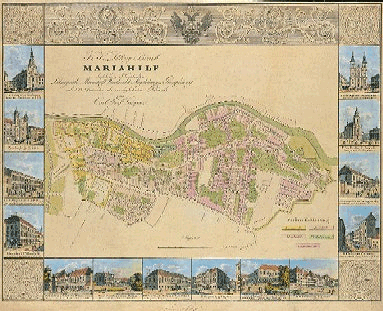 Bücher
Handschriften
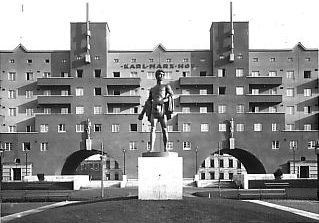 Pläne
Fotos
Filme
Elektronische Unterlagen
www.archiv.wien.at
Unsere Bestände
www.archiv.wien.at
www.archiv.wien.at
www.archiv.wien.at
Städtische Ämter
Bestandsgruppe
Konskriptionsamt
Bestand
Bücher: B1, B2 etc.
Karteien: K1, K2 etc.
Serien
Akten: A1, A2 etc.
www.archiv.wien.at
ISAD (G)International Standard Archival Description (General)
Systematische Beschreibung von archivischen Strukturen
Universell anwendbar – Institutionenübergreifend vergleichbar
Identifikation (Signatur)
Kontext der Entstehung
Inhalt und innere Ordnung
Zugangs- und Benutzungsbedingungen
Sachverwandte Unterlagen
Anmerkungen
Beschreibung der Archivierung
www.archiv.wien.at
WAIS
Wiener Archivinformationssystem
www.wais.wien.at
Instrument zu Archivierung und Erschließung
www.archiv.wien.at
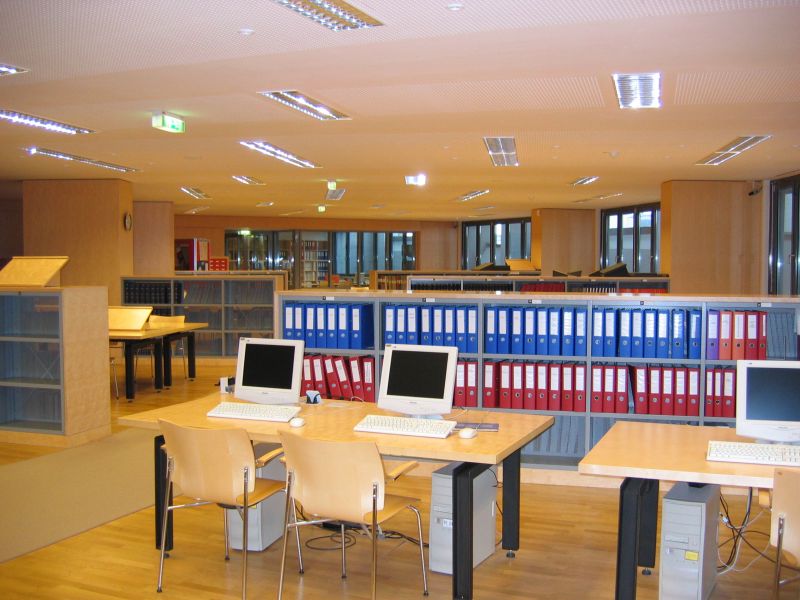 Jährlich etwa:
6.000 persönliche Kundenkontakte
40.000 Aktenbewegungen
12.000 schriftliche Anfragen
www.archiv.wien.at
www.archiv.wien.at
Benutzen
Forschen und Vermitteln – einst und jetzt
Druckwerke:Inventarhefte, Ausstellungskataloge, Sonderpublikationen, Österreichischer Städteatlas, Historischer Atlas der Stadt Wien
Internet: 	
Wiener Archivinformationssystem
Wien Geschichte Wiki
Infodat
Wien Kulturgut
Filmarchiv der Media Wien
Monasterium.net
www.archiv.wien.at
Was bisher geschah …
53 Kilometer Regalfachböden
davon etwa 100.000 Pläne und 400.000 Fotos

50.000 Fotos, einzelne Akten, Handschriften, Pläne und Karten im Wiener Archivinformationssystem WAIS
Pläne auf Wien Kulturgut
10.000 Urkunden auf monasterium.net
Verschiedene Digitalisate auf diversen externen Festplatten oder Fileservices
www.archiv.wien.at
und was noch dazukommt
Auftragsarbeiten und „Zufallsdigitalisierungen“

Digitalisierung aus Fremdprojekten:

Yad Vashem: etwa 475.000 Scans aus unterschiedlichen Beständen ohne hinreichende Erschließungsdaten

Mormonen: 3 Millionen Digitalisate von Mikrofilmvorlagen aus den Historischen Meldeunterlagen (28.000 davon namentlich erschlossen)
www.archiv.wien.at
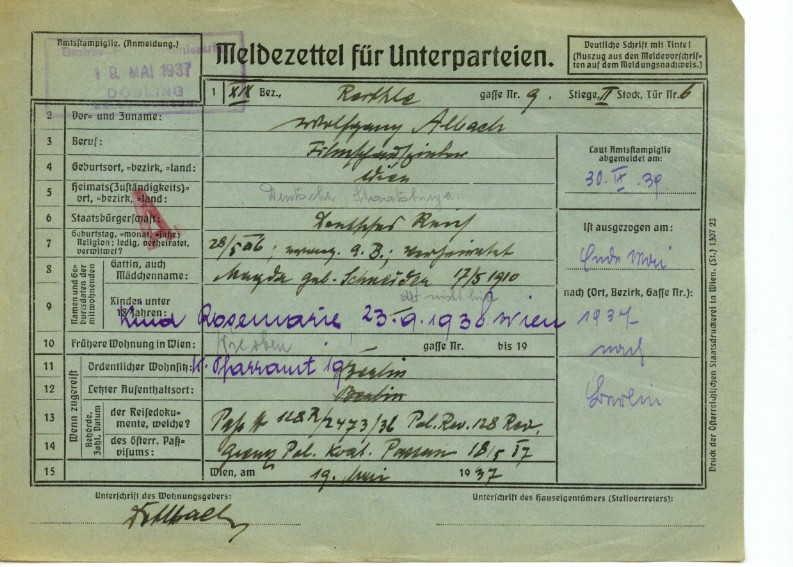 www.archiv.wien.at
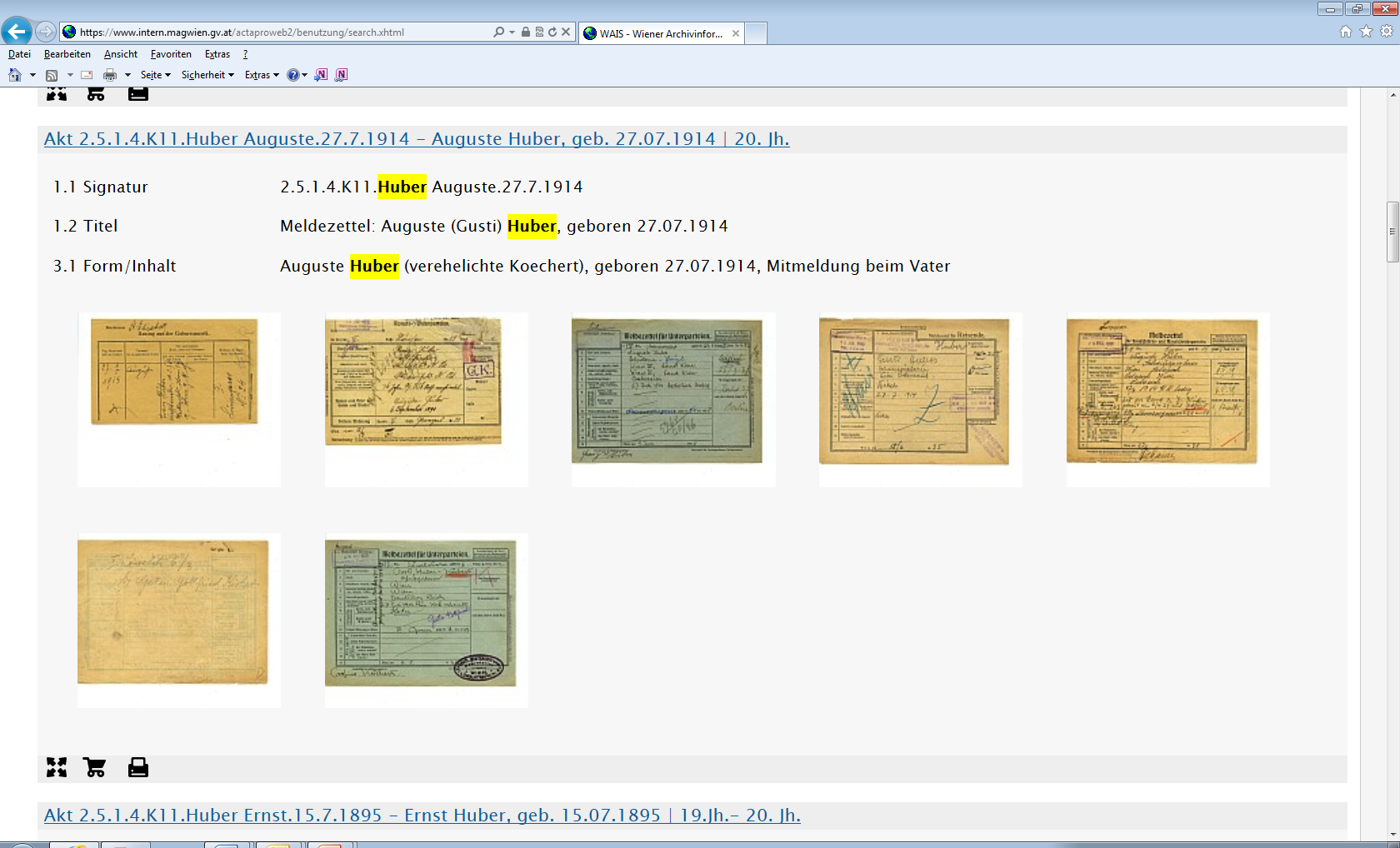 www.archiv.wien.at
Problemfall Akten
Einzelstücke, Handschriften und Bücher: 
einfache Struktur = wenig Erschließungsaufwand

Akten mit Geschäftsstücken
komplizierte Struktur = hoher Aufwand für Erschließung

(Archivinformationssystem geeignet für die Darstellung von Einzelstücken, aber nicht zum Durchblättern von Handschriften oder Akten)
www.archiv.wien.at
Beispiel Verlassenschaftsabhandlung Ludwig van Beethovens, 175 Blatt – 
Erschließung: 2 Wochen Arbeitszeit durch Praktikanten
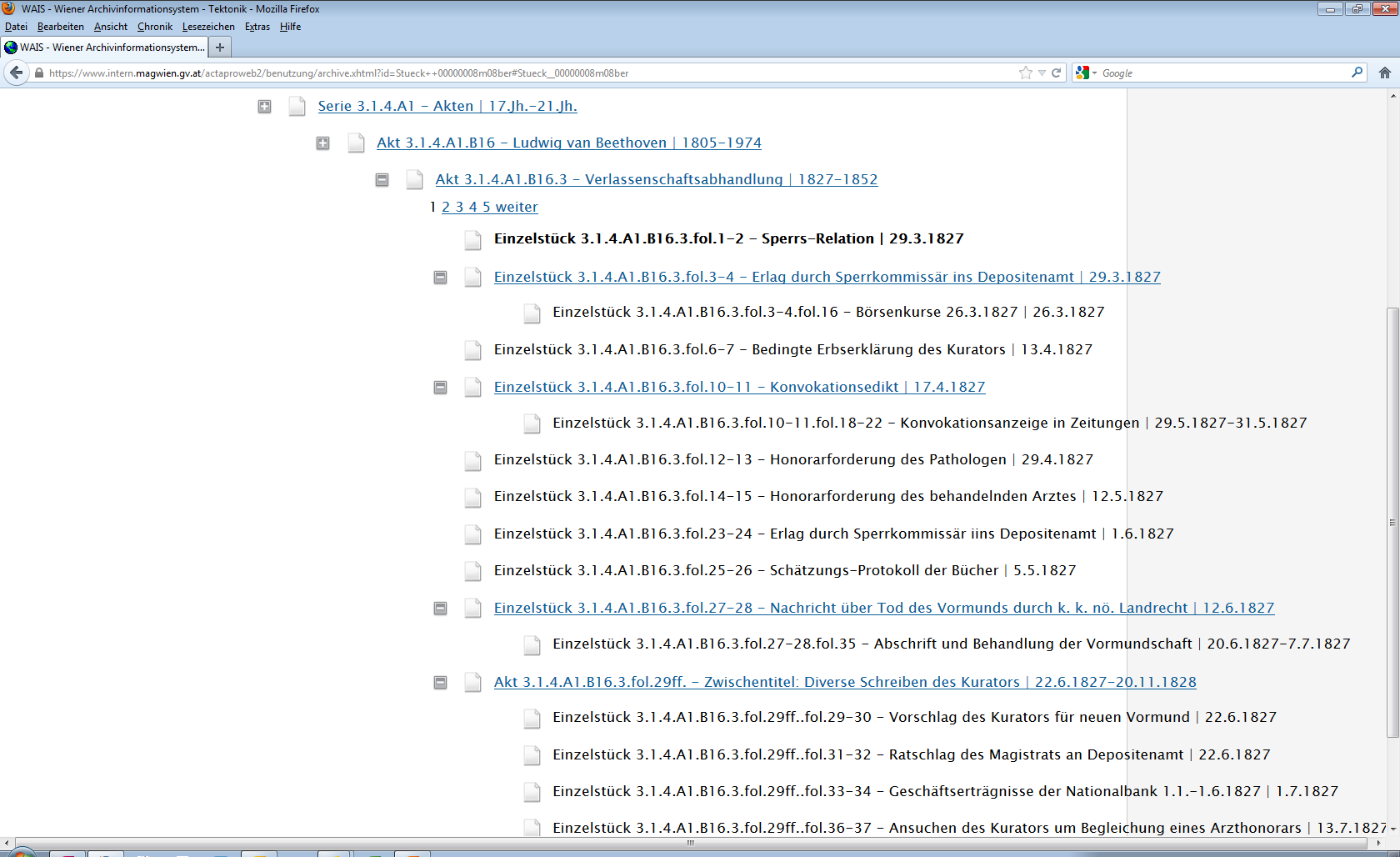 www.archiv.wien.at
Ressourcen
Herstellung
Erschließung
(Webspace, Applikationen) 
Langzeitspeicherung
 (derzeit 0,2 Euro.-/GB/Monat)
www.archiv.wien.at
Warum digitalisieren?
-  zur Sicherung?
für BenützerInnen?
für uns?

weil gerade Geld da ist?
weil es alle tun?
www.archiv.wien.at
Erwartungen der Stakeholder
Politik




Erfolge
Verwaltung




Effektivität
Effizienz
Kostenbewusstsein
Mitarbeiterinnen
und Mitarbeiter




Arbeitserleichterung
Benutzerinnen und Benutzer



Bestes Service
www.archiv.wien.at
PSI (Public Sector Information)2003/98/EG Novelle 2013
Weiterverwendung von Dokumenten
Anwendungsbereich auf Archive erweitert
Gebühren
Erfassung, Erstellung, Reproduktion, Verbreitung, Bewahrung, Rechteklärung
Lizenzen
www.archiv.wien.at
Unsere Strategien
Keine Speicherung von Digitalisaten, die als Auftragsarbeit angefertigt wurden
Ausnahmen (z.B. besondere Ausstellungsobjekte):
werden in WAIS integriert bzw. exemplarisch als Zeitzeugnis online
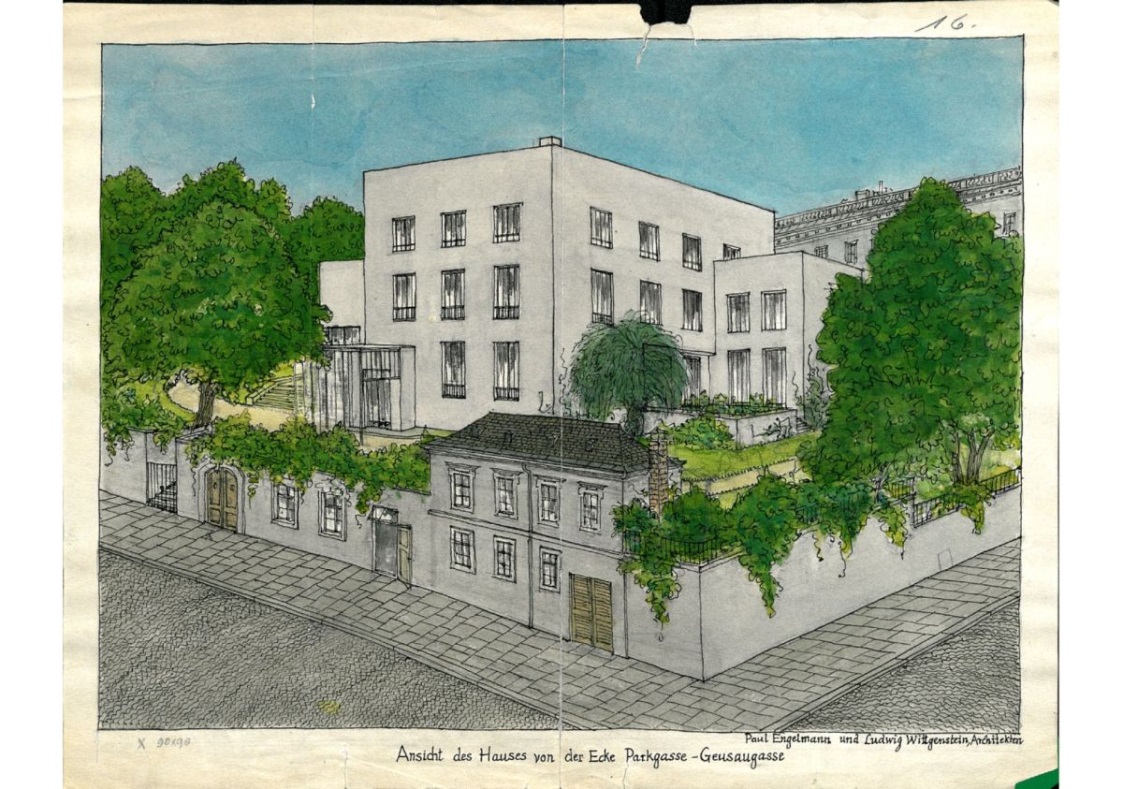 www.archiv.wien.at
Künftige Digitalisierungsprojekte
Primär Maßnahme zur Sicherung von gefährdetem Archivgut
Erschließungsdaten müssen vorhanden sein 	(Ausnahme: Digitalisierung von Dias vor der 	Erschließung)
Format mit niedrigster Qualität wie möglich!
	(Ausnahme: Ersatzdigitalisierung)
Ziel: Online verfügbar sein
www.archiv.wien.at
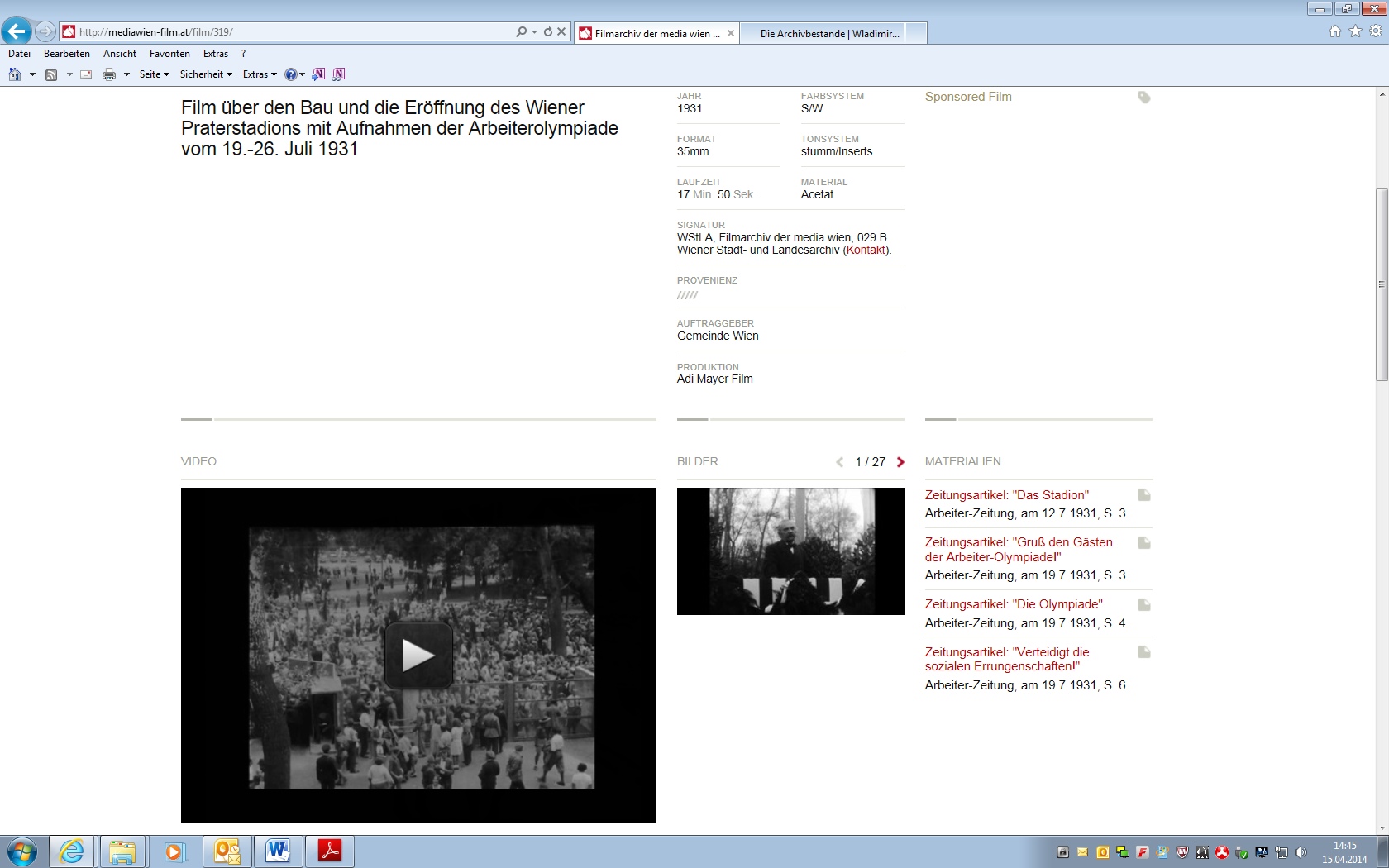 www.archiv.wien.at
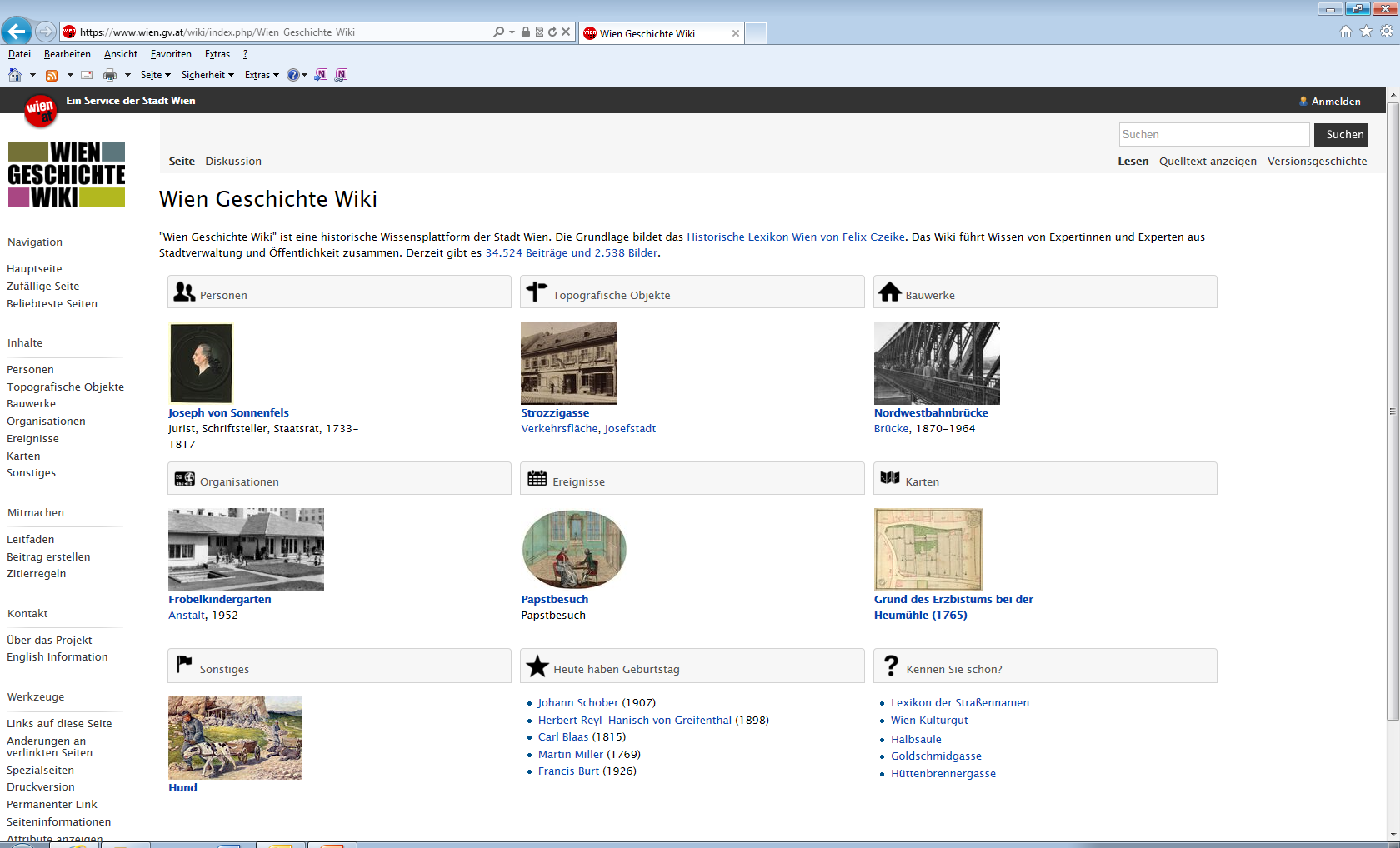 www.archiv.wien.at
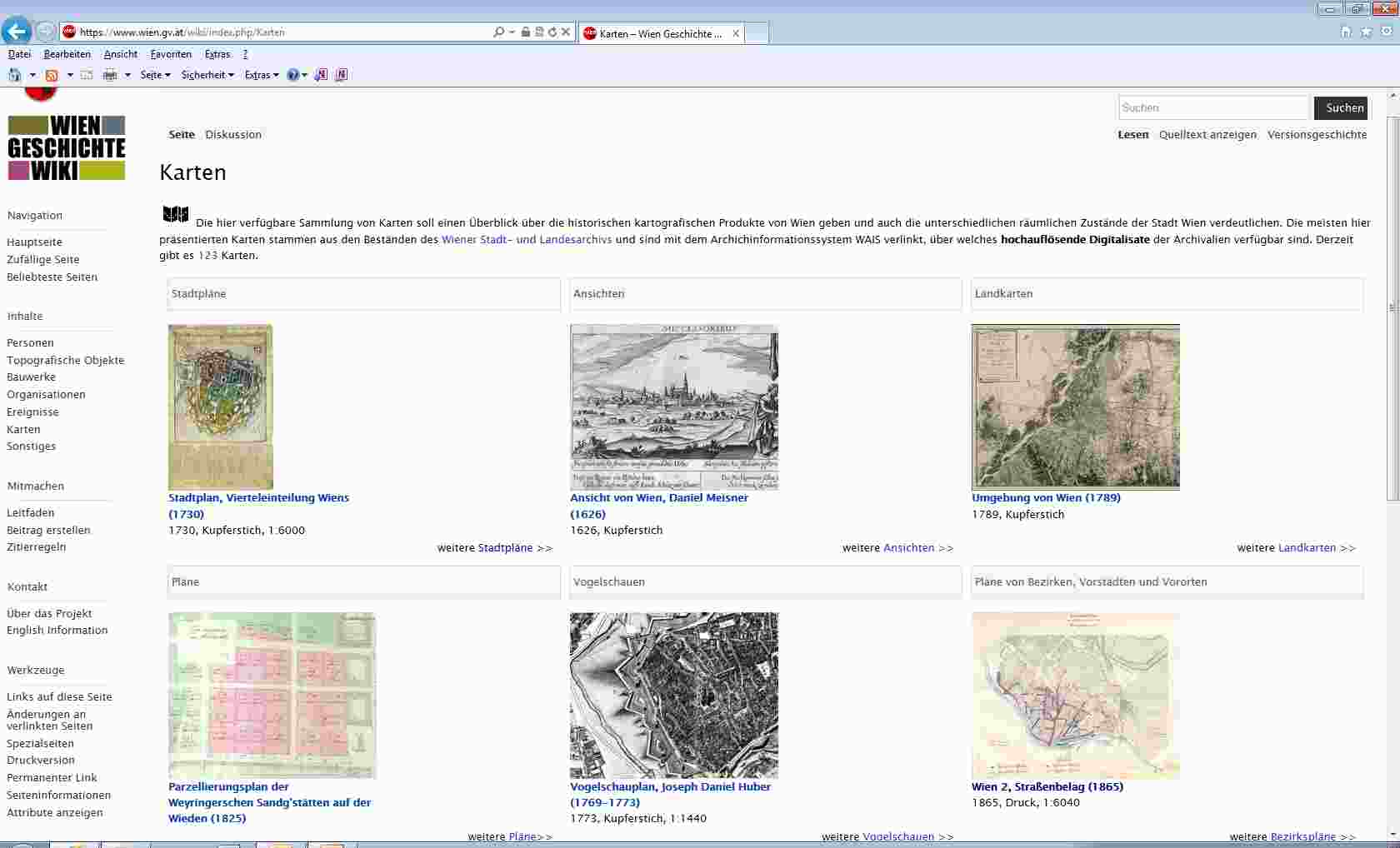 www.archiv.wien.at
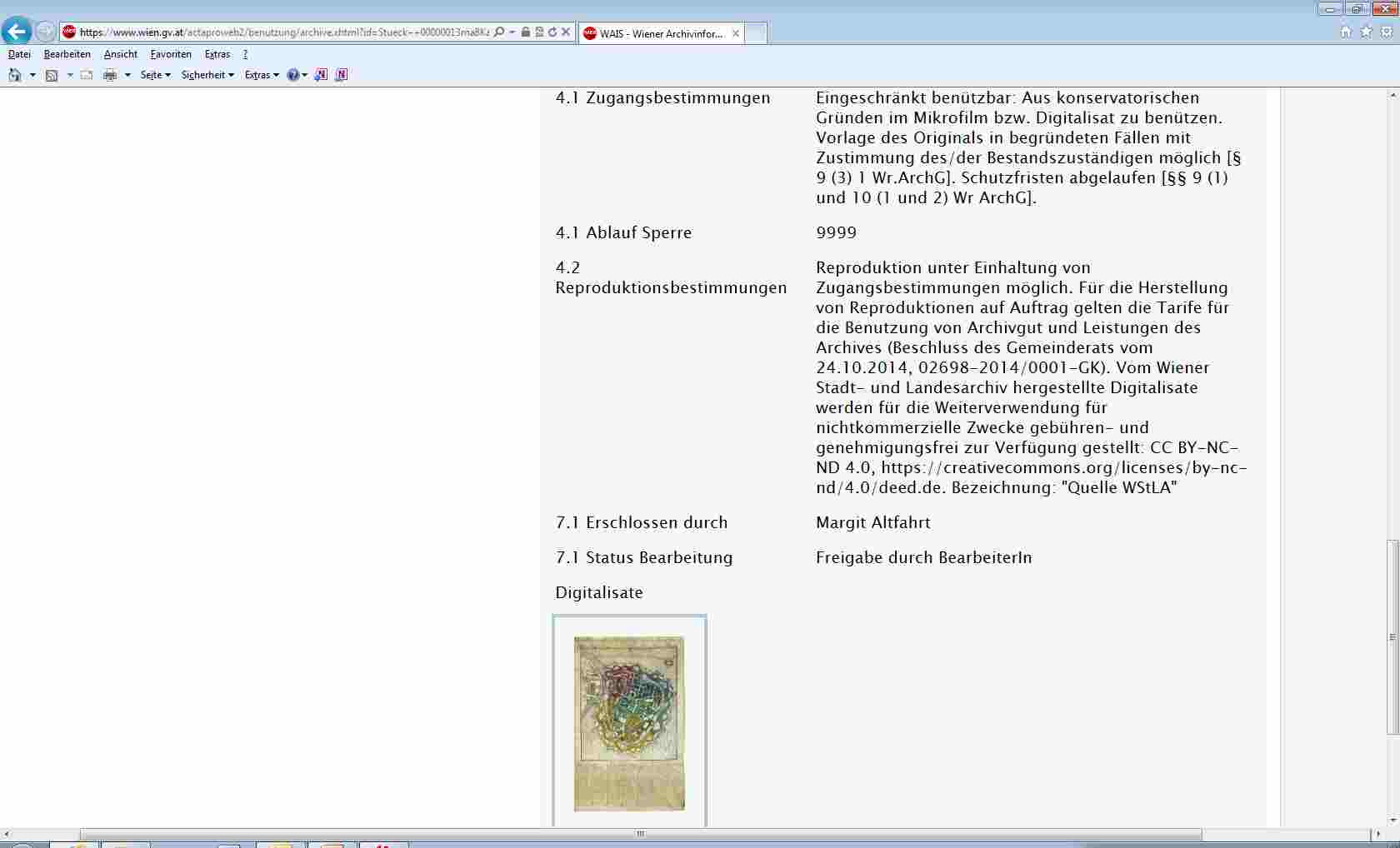 www.archiv.wien.at